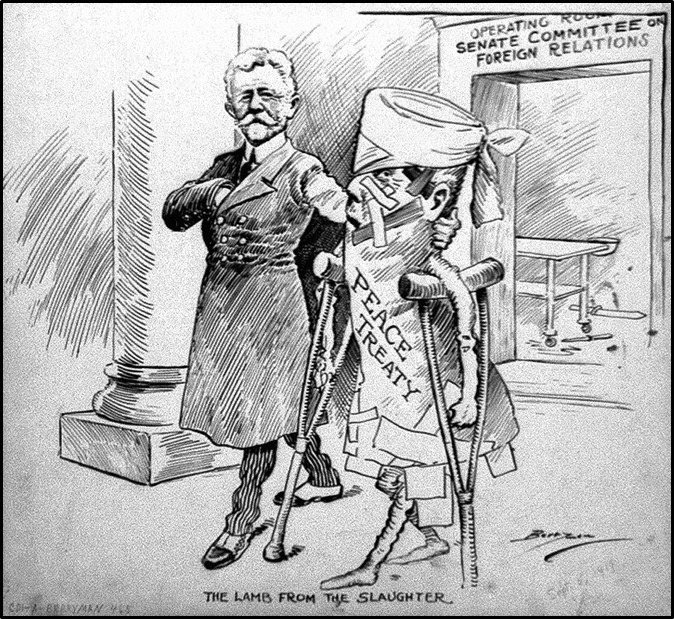 Mt3: The Causes and Effects of the First World War
LT4
Guiding Question: What were the effects of WW1? 
How did WW1 effect nation’s borders, people,  and  nation’s economy?
How did WW1 effect the whole world?
Entire generations of men are gone
So many died. young men between 17-35
Some villages/towns lost all their men
Every nation was financially effected
Almost all nations were broke, having money issues 
 Great Depression hit the world 10 years after WW1 – no one has money
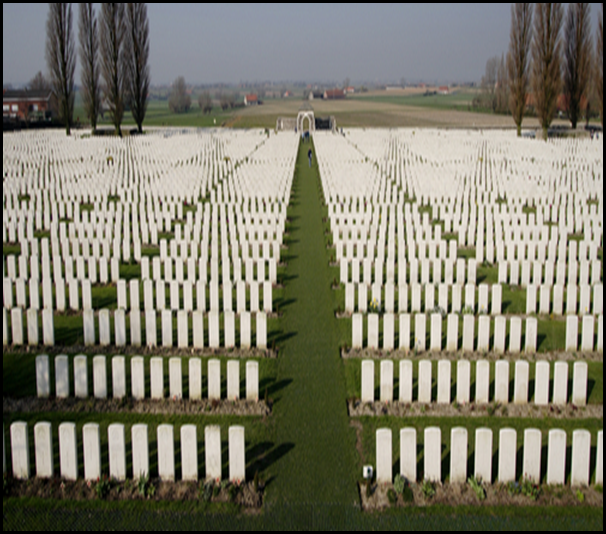 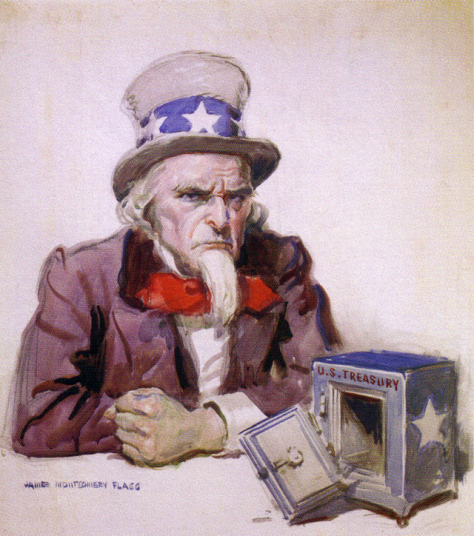 Effect on People
Poor- Their governments had no money, they no money,
No jobs-Many businesses/factories had been destroyed during the war
No food-Farm land had been destroyed during the war
Homeless- Many, many homes had been destroyed
New kind of health issues
Poison gas issues
War flashbacks- mental illness
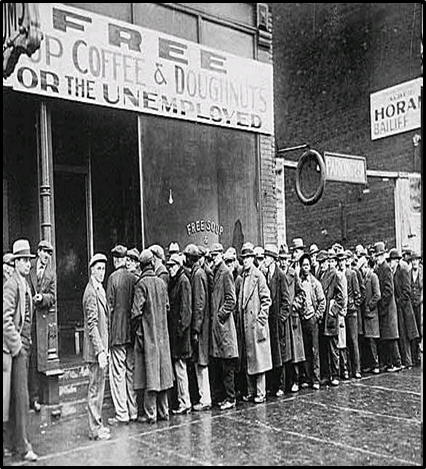 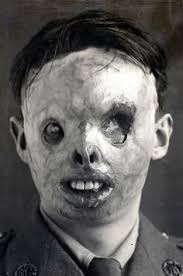 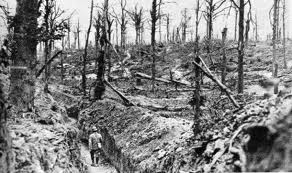 Border changes after WW1 and Treaty
New Nations created
Some nations gained land
France, Italy, Greece, Poland, Romania
Other nations lost land
Russia, Germany, Austria-Hungary, Romania
Some nations/empires disappear
Ottoman empire, Serbia, Montenegro
Austria-Hungary is divided up creating
Austria
Hungary
Czechoslovakia 
Yugoslavia
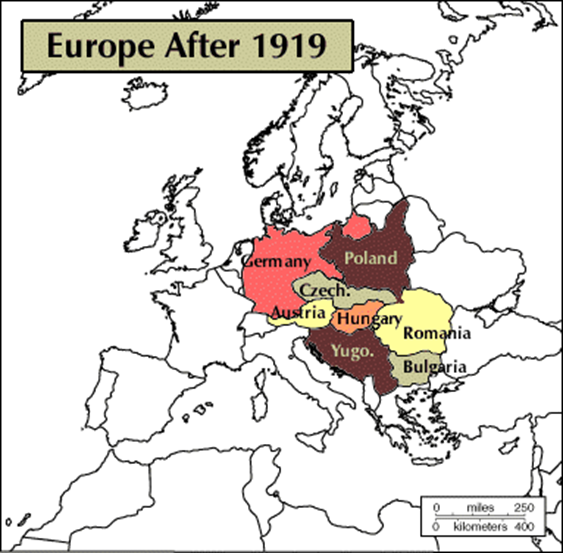 New nations 
Latvia
Estonia
Finland
Turkey
Iraq
Jordon
Syria
Mandate System
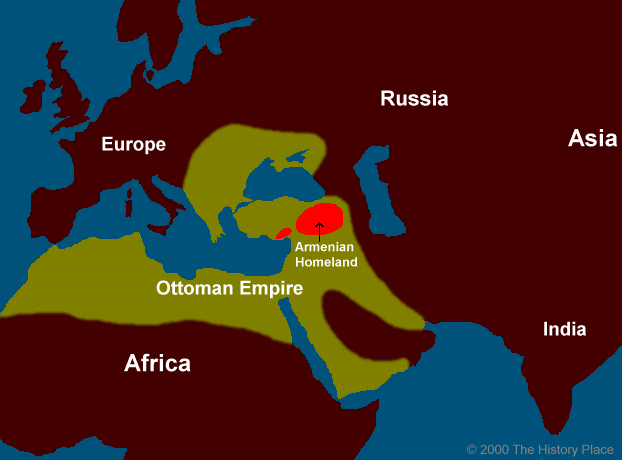 Question that needed an answer: What to do with Germany’s colonies and new nations? 
League of nation creates a plan  called Mandate System (Plan)
Plan = take care of newly created nations after WW1
England and France are put in charge of New Nations
Arabian nations
African nations/colonies
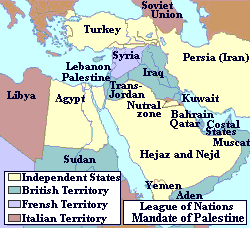 [Speaker Notes: New A]
Germany hit the hardest
After WW1the Germany empire was wiped out – Lost land and King
New German government created called Weimer Republic
This new government has to deal with all the issues created after WW1
Economic depression – no $$$$
Poverty
Large payments to nations
High unemployment 
Inflation- $$ had no value because gov just printed it
Germans upset/angry over how they were treated after war and all the issue didn’t help make things better
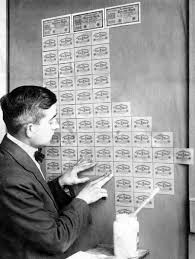 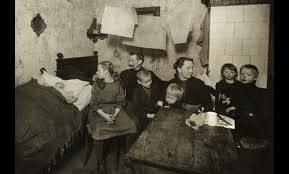 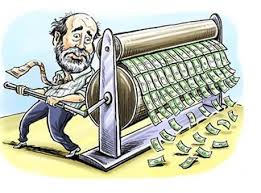 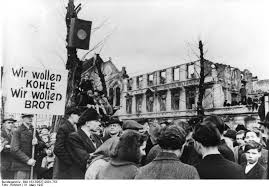